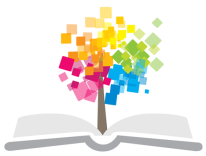 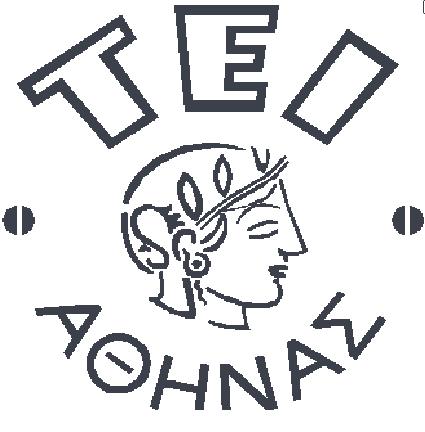 Ανοικτά Ακαδημαϊκά Μαθήματα στο ΤΕΙ Αθήνας
Κινησιοθεραπεία (E)
Ενότητα 8: Τοπική Χαλάρωση - Μέθοδοι
Δωροθέα Μακρυγιάννη Pt MSc
Τμήμα Φυσικοθεραπείας
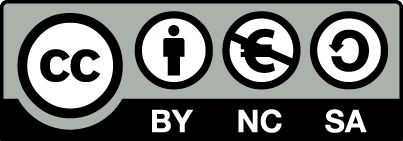 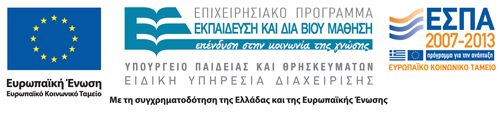 Θεραπευτική Προσέγγιση
Για κάθε θεραπευτική προσέγγιση απαιτείται:
αξιολόγηση της τάσης, 
της ελαστικότητας, 
της δύναμης των μυϊκών συστημάτων,                                  
με στόχο την χρήση της φυσιολογικής μυϊκής λειτουργίας ως μέσον  αποκατάστασης.
Ενεργητική σύσπαση του μυός προκαλεί υψηλότερο βαθμό ενεργοποίησης της μυϊκής ίνας από την παθητική κίνηση.
1
Υποδοχείς
Κατάλληλοι υποδοχείς, οι ιδιοδεκτικοί υποδοχείς, στους μύες, στους τένοντες, στις αρθρώσεις πληροφορούνται την δυναμική κατάσταση των μυών και την θέση των άκρων. 
Οι ιδιοδεκτικοί υποδοχείς είναι ευαίσθητοι σε μηχανικά ερεθίσματα (θέση- κίνηση).
Ελέγχουν την κίνηση ώστε: 
να είναι η «κατάλληλη» μέσα στον χώρο,
να βασίζεται στη δυναμική δυνατότητα του μυοσκελετικού συστήματος, ως σύνολο.
Αυτό εξασφαλίζει σημαντική αισθητική επανα-τροφοδότηση κατά την φυσική δραστηριότητα.
2
Ιδιοδεκτικότητα - Κιναισθησία 1/4
Ο όρος ιδιοδεκτικότητα καθορίζεται ως το σύνολο των πληροφοριών που λαμβάνονται από τους αισθητικούς υποδοχείς και ενημερώνουν το άτομο (συνειδητά και ασυνείδητα) για τη θέση και την κίνηση του σώματος και των τμημάτων του μέσα στον χώρο, αλλά και την απάντηση  σε αυτά. 
Ο όρος κιναισθησία περιλαμβάνει τις πληροφορίες, που αφορούν στην θέση, που ευρίσκονται τα μέλη και μάλιστα  τι προκάλεσε την κίνησή τους (εσωτερική ή εξωτερική δύναμη). Αναφέρεται περισσότερο σε ερεθίσματα τα οποία δεν γίνονται συνειδητά αντιληπτά.
3
Ιδιοδεκτικότητα - Κιναισθησία 2/4
Έλλειψη ιδιοδεκτικότητας και κιναισθησίας έχει αρνητικές συνέπειες στην φυσιολογική μυϊκή σταθεροποίηση των αρθρώσεων. 
Μπορεί να οδηγήσει σε λειτουργική αστάθεια, κίνδυνο περαιτέρω τραυματισμού και πιθανότητα ανάπτυξης εκφυλιστικών αλλοιώσεων (ποδοκνημική - ώμος).
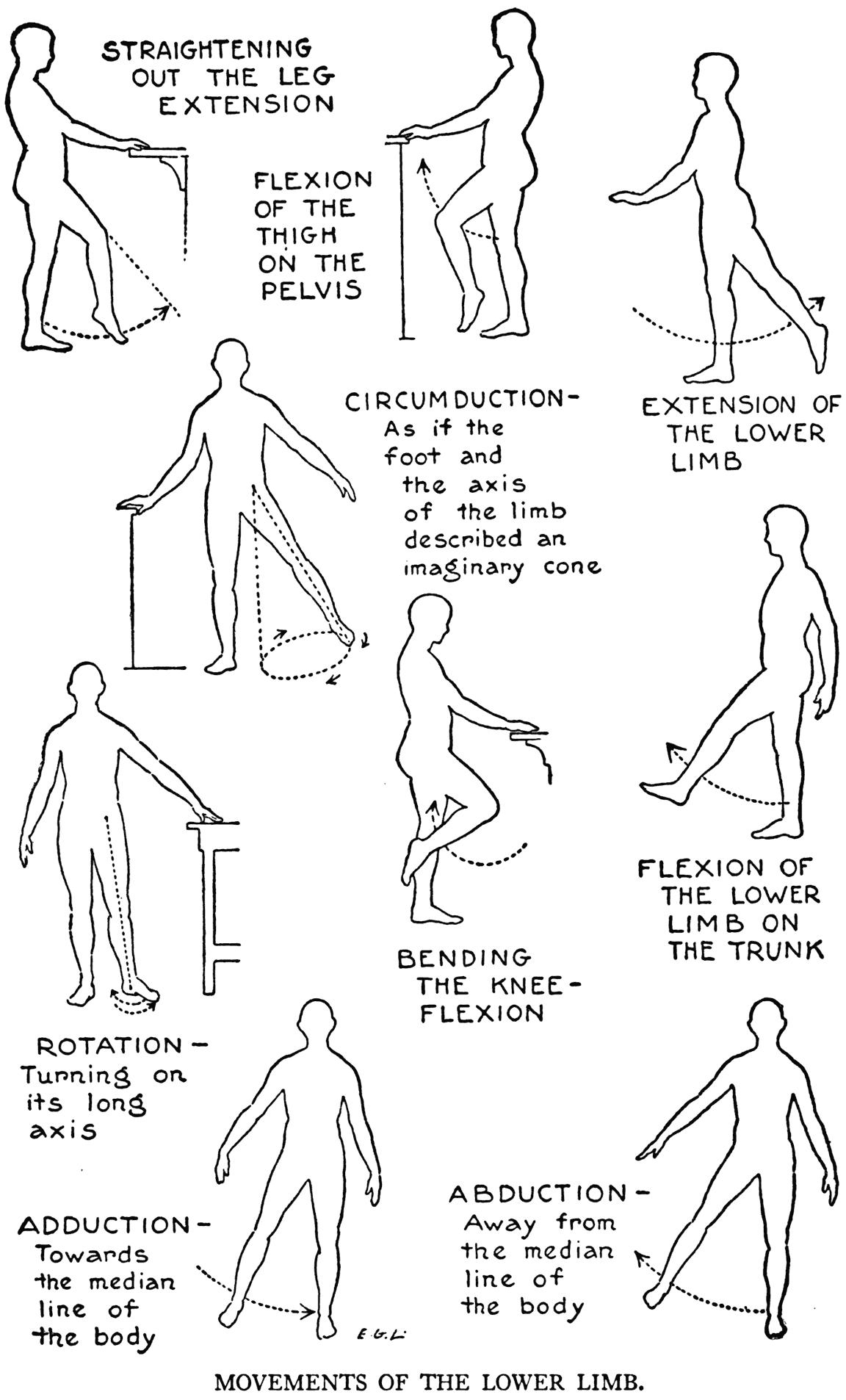 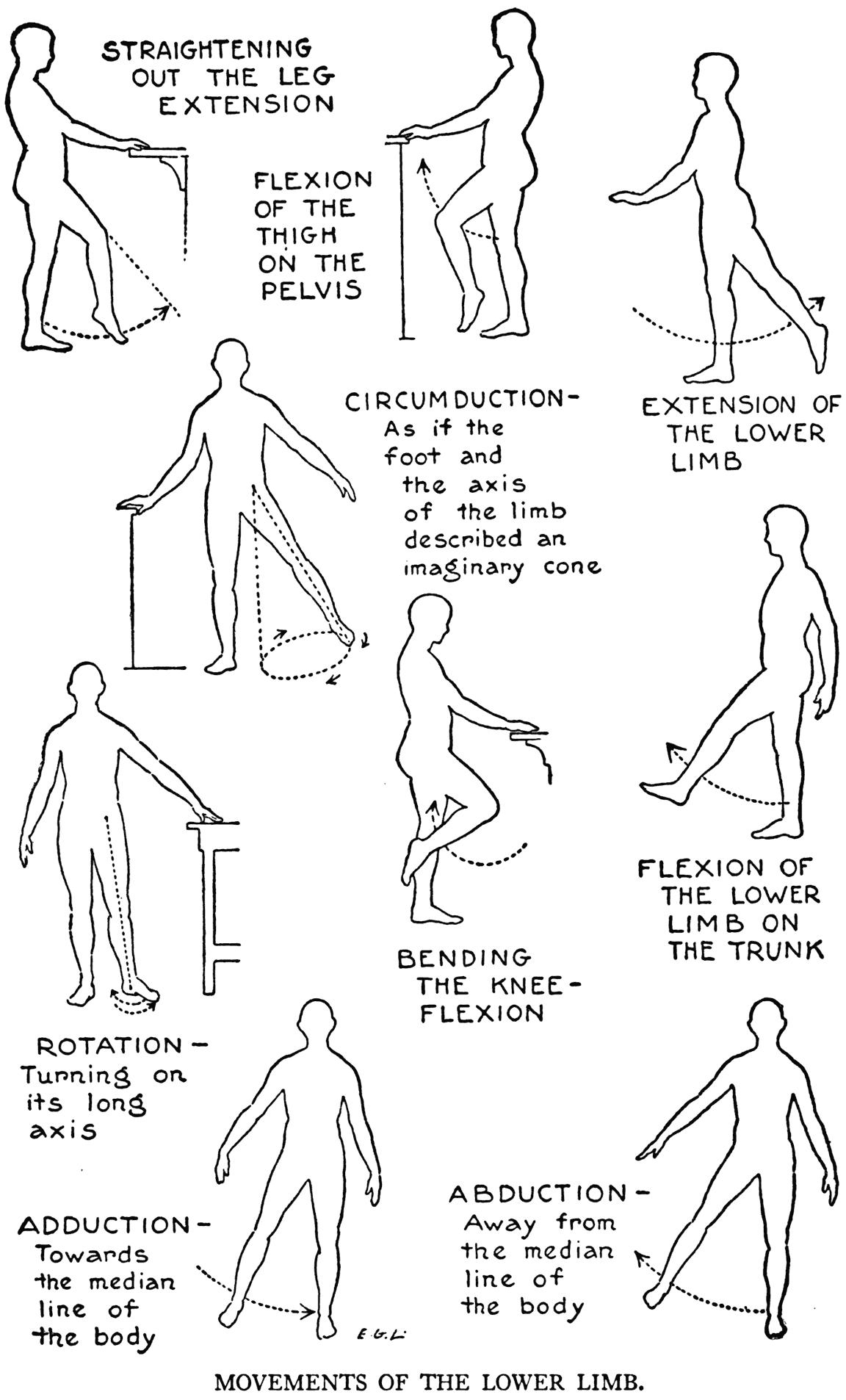 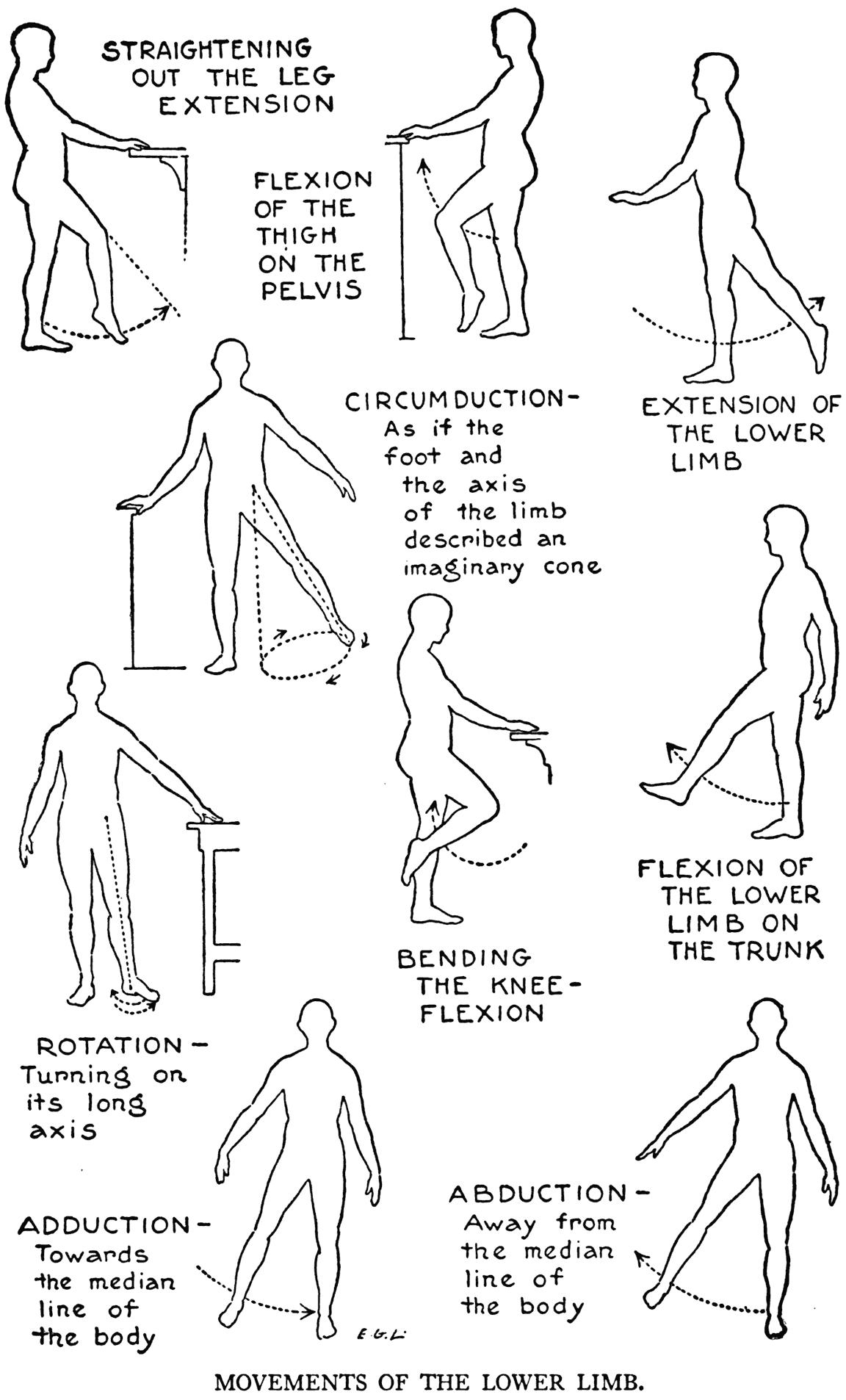 4
drawingbooks.org
Ιδιοδεκτικότητα - Κιναισθησία 3/4
Για να επανακτήσει το άτομο σταθερότητα μέσα στο χώρο εφαρμόζονται:
Ισομετρική άσκηση σε διαφορετικές τοποθετήσεις  με τροποποιούμενες αντιστάσεις  στις ανταγωνιστικές μυϊκές ομάδες( OSullivan,Schmitz,Knott,Voss).
Αντίσταση σε συγκεκριμένα πρότυπα κινήσεων(PNF).
Ασκήσεις κλειστής κινητικής αλυσίδας για άνω και κάτω άκρα (Balduini, Vegso, Harmon).
Χρήση γυμναστικής μπάλας σε ασκήσεις με το βάρος του σώματος (Derscheid,Brown).
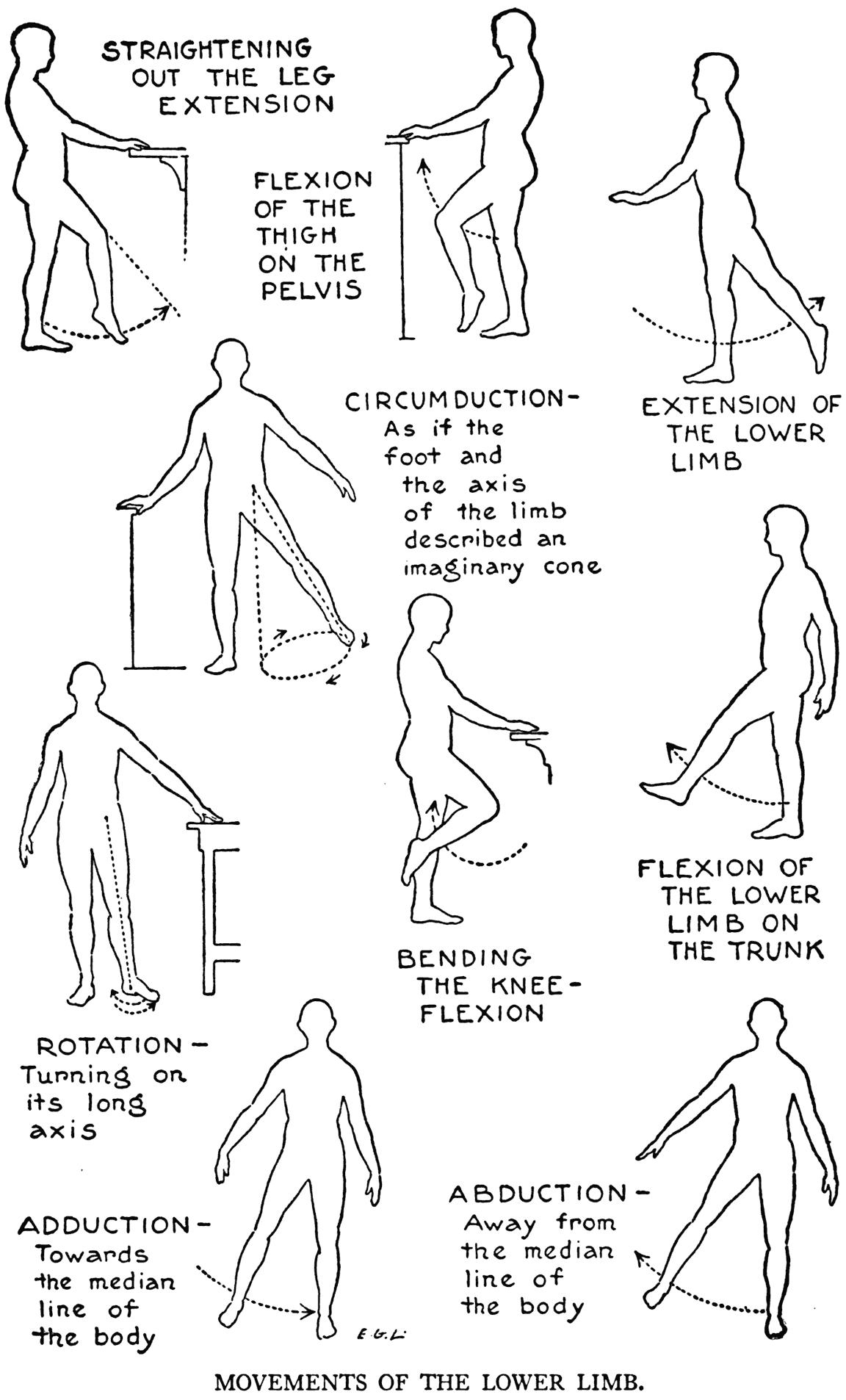 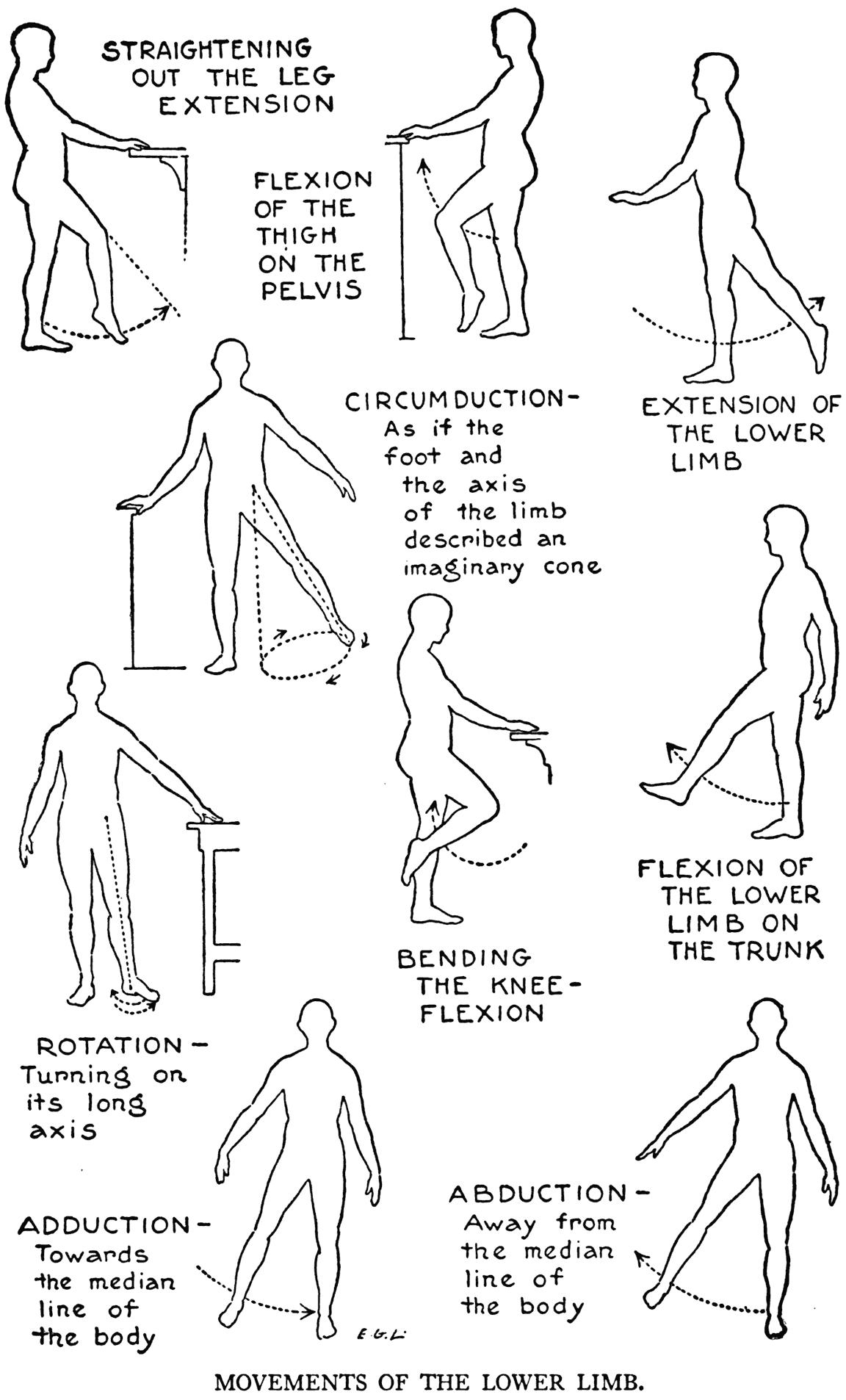 drawingbooks.org
5
Ιδιοδεκτικότητα - Κιναισθησία 4/4
Ενεργητική σύσπαση του μυός προκαλεί υψηλότερο βαθμό ενεργοποίησης της μυϊκής ίνας από την παθητική κίνηση.
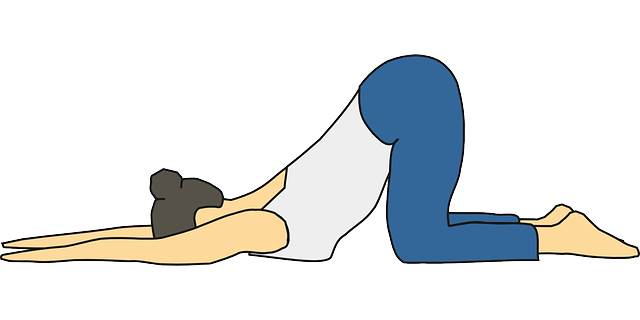 ipcphysicaltherapy.com
“διατάσεις”, από ClkerFreeVectorImages διαθέσιμο ως κοινό κτήμα
6
Δεξιότητα 1/2
Η ενεργητική άσκηση εξυπηρετεί την χαλάρωση, την σταθεροποίηση, την διατήρηση και βελτίωση  των δυνατοτήτων των μυϊκών συστημάτων.
Οι σταθερές, σκόπιμες κινήσεις, οι οποίες αποτελούν προσπάθεια με συγκεκριμένη πρόθεση και εξοικονόμηση ενέργειας σε συγκεκριμένο χρόνο και κατεύθυνση χαρακτηρίζονται ως δεξιότητες. 
Το άτομο – ασθενής ασκείται για την επανεγκατεστημένη ή καινούρια δεξιότητα σε πολλές διαφορετικές συνθήκες έτσι ώστε να μπορεί να προσαρμοσθεί σε διαφορετικές συνθήκες ανά πάσα στιγμή.
7
Δεξιότητα 2/2
Για την εκμάθηση «χαμένης» ή καινούριας δεξιότητας απαιτείται:
Καθορισμός παραγόντων του στόχου.
Εξάσκηση ξεχωριστών στόχων.
Βελτίωση των ξεχωριστών – ιδιαίτερων στόχων κατά την άσκηση μέσω βιολογικής επανα-τροφοδότησης.
Συνδυασμός κάποιων παραγόντων.
Βελτίωση κατά την άσκηση των συνδυασμένων παραγόντων.
Τέλος, συνδυασμός και βελτίωση όλων των παραγόντων της δεξιότητας και άσκηση μέσω βιολογικής επανατροφοδότησης.
8
Φάσεις δεξιοτήτων
Νοητική φάση:
Καθορισμός και κατανόηση των παραγόντων του στόχου.
Φάση Συσχέτισης:
Κατανόηση του «τι θα γίνει» και «πως θα γίνει».
Προώθηση: 
Η δεξιότητα είναι τόσο σωστά εγκαταστημένη ώστε είναι σχεδόν αυτόματη.
9
Τέλος Ενότητας
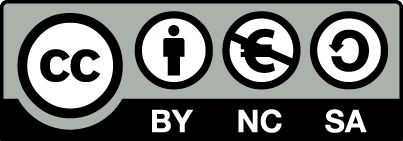 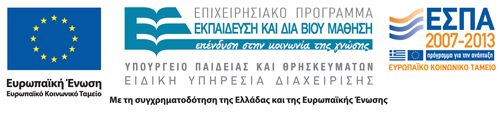 Σημειώματα
Σημείωμα Αναφοράς
Copyright Τεχνολογικό Εκπαιδευτικό Ίδρυμα Αθήνας, Δωροθέα Μακρυγιάννη 2014. Δωροθέα Μακρυγιάννη. «Κινησιοθεραπεία (Ε). Ενότητα 8: Τοπική Χαλάρωση - Μέθοδοι». Έκδοση: 1.0. Αθήνα 2014. Διαθέσιμο από τη δικτυακή διεύθυνση: ocp.teiath.gr.
Σημείωμα Αδειοδότησης
Το παρόν υλικό διατίθεται με τους όρους της άδειας χρήσης Creative Commons Αναφορά, Μη Εμπορική Χρήση Παρόμοια Διανομή 4.0 [1] ή μεταγενέστερη, Διεθνής Έκδοση.   Εξαιρούνται τα αυτοτελή έργα τρίτων π.χ. φωτογραφίες, διαγράμματα κ.λ.π., τα οποία εμπεριέχονται σε αυτό. Οι όροι χρήσης των έργων τρίτων επεξηγούνται στη διαφάνεια  «Επεξήγηση όρων χρήσης έργων τρίτων». 
Τα έργα για τα οποία έχει ζητηθεί άδεια  αναφέρονται στο «Σημείωμα  Χρήσης Έργων Τρίτων».
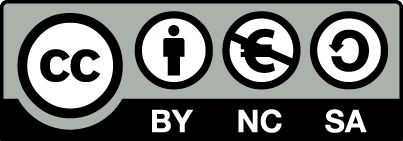 [1] http://creativecommons.org/licenses/by-nc-sa/4.0/ 
Ως Μη Εμπορική ορίζεται η χρήση:
που δεν περιλαμβάνει άμεσο ή έμμεσο οικονομικό όφελος από την χρήση του έργου, για το διανομέα του έργου και αδειοδόχο
που δεν περιλαμβάνει οικονομική συναλλαγή ως προϋπόθεση για τη χρήση ή πρόσβαση στο έργο
που δεν προσπορίζει στο διανομέα του έργου και αδειοδόχο έμμεσο οικονομικό όφελος (π.χ. διαφημίσεις) από την προβολή του έργου σε διαδικτυακό τόπο
Ο δικαιούχος μπορεί να παρέχει στον αδειοδόχο ξεχωριστή άδεια να χρησιμοποιεί το έργο για εμπορική χρήση, εφόσον αυτό του ζητηθεί.
Επεξήγηση όρων χρήσης έργων τρίτων
Δεν επιτρέπεται η επαναχρησιμοποίηση του έργου, παρά μόνο εάν ζητηθεί εκ νέου άδεια από το δημιουργό.
©
διαθέσιμο με άδεια CC-BY
Επιτρέπεται η επαναχρησιμοποίηση του έργου και η δημιουργία παραγώγων αυτού με απλή αναφορά του δημιουργού.
διαθέσιμο με άδεια CC-BY-SA
Επιτρέπεται η επαναχρησιμοποίηση του έργου με αναφορά του δημιουργού, και διάθεση του έργου ή του παράγωγου αυτού με την ίδια άδεια.
διαθέσιμο με άδεια CC-BY-ND
Επιτρέπεται η επαναχρησιμοποίηση του έργου με αναφορά του δημιουργού. 
Δεν επιτρέπεται η δημιουργία παραγώγων του έργου.
διαθέσιμο με άδεια CC-BY-NC
Επιτρέπεται η επαναχρησιμοποίηση του έργου με αναφορά του δημιουργού. 
Δεν επιτρέπεται η εμπορική χρήση του έργου.
Επιτρέπεται η επαναχρησιμοποίηση του έργου με αναφορά του δημιουργού
και διάθεση του έργου ή του παράγωγου αυτού με την ίδια άδεια.
Δεν επιτρέπεται η εμπορική χρήση του έργου.
διαθέσιμο με άδεια CC-BY-NC-SA
διαθέσιμο με άδεια CC-BY-NC-ND
Επιτρέπεται η επαναχρησιμοποίηση του έργου με αναφορά του δημιουργού.
Δεν επιτρέπεται η εμπορική χρήση του έργου και η δημιουργία παραγώγων του.
διαθέσιμο με άδεια 
CC0 Public Domain
Επιτρέπεται η επαναχρησιμοποίηση του έργου, η δημιουργία παραγώγων αυτού και η εμπορική του χρήση, χωρίς αναφορά του δημιουργού.
Επιτρέπεται η επαναχρησιμοποίηση του έργου, η δημιουργία παραγώγων αυτού και η εμπορική του χρήση, χωρίς αναφορά του δημιουργού.
διαθέσιμο ως κοινό κτήμα
χωρίς σήμανση
Συνήθως δεν επιτρέπεται η επαναχρησιμοποίηση του έργου.
Διατήρηση Σημειωμάτων
Οποιαδήποτε αναπαραγωγή ή διασκευή του υλικού θα πρέπει να συμπεριλαμβάνει:
το Σημείωμα Αναφοράς
το Σημείωμα Αδειοδότησης
τη δήλωση Διατήρησης Σημειωμάτων
το Σημείωμα Χρήσης Έργων Τρίτων (εφόσον υπάρχει)
μαζί με τους συνοδευόμενους υπερσυνδέσμους.
Χρηματοδότηση
Το παρόν εκπαιδευτικό υλικό έχει αναπτυχθεί στo πλαίσιo του εκπαιδευτικού έργου του διδάσκοντα.
Το έργο «Ανοικτά Ακαδημαϊκά Μαθήματα στο Πανεπιστήμιο Αθηνών» έχει χρηματοδοτήσει μόνο την αναδιαμόρφωση του εκπαιδευτικού υλικού. 
Το έργο υλοποιείται στο πλαίσιο του Επιχειρησιακού Προγράμματος «Εκπαίδευση και Δια Βίου Μάθηση» και συγχρηματοδοτείται από την Ευρωπαϊκή Ένωση (Ευρωπαϊκό Κοινωνικό Ταμείο) και από εθνικούς πόρους.
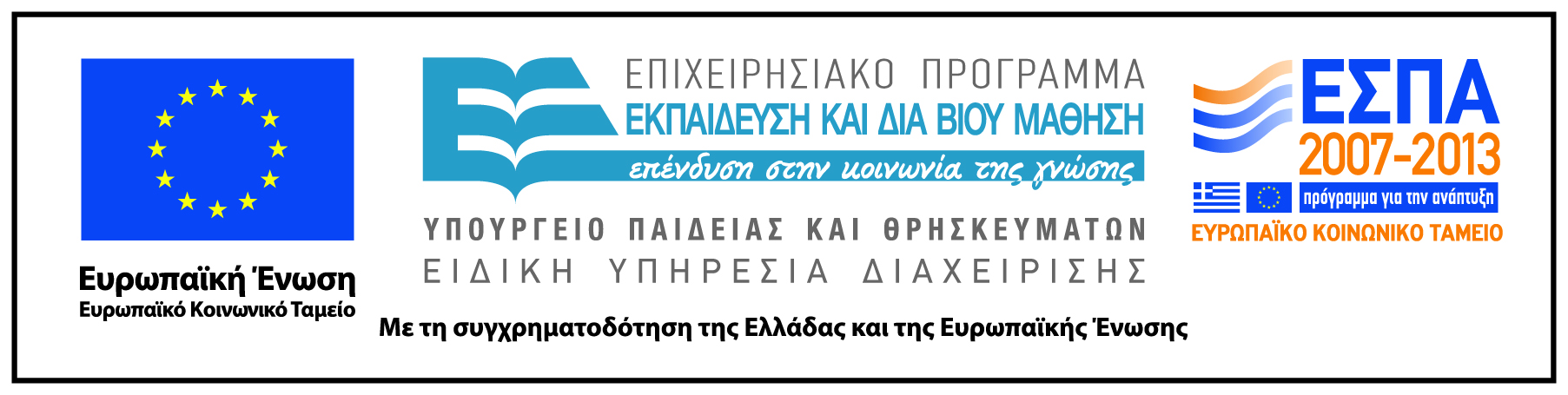